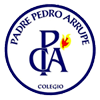 Lenguaje y comunicación
Objetivo: Presentar la prueba de Transición. 
Contenido: Diferencias entre texto literario y no literario; lenguaje explícito e implícito
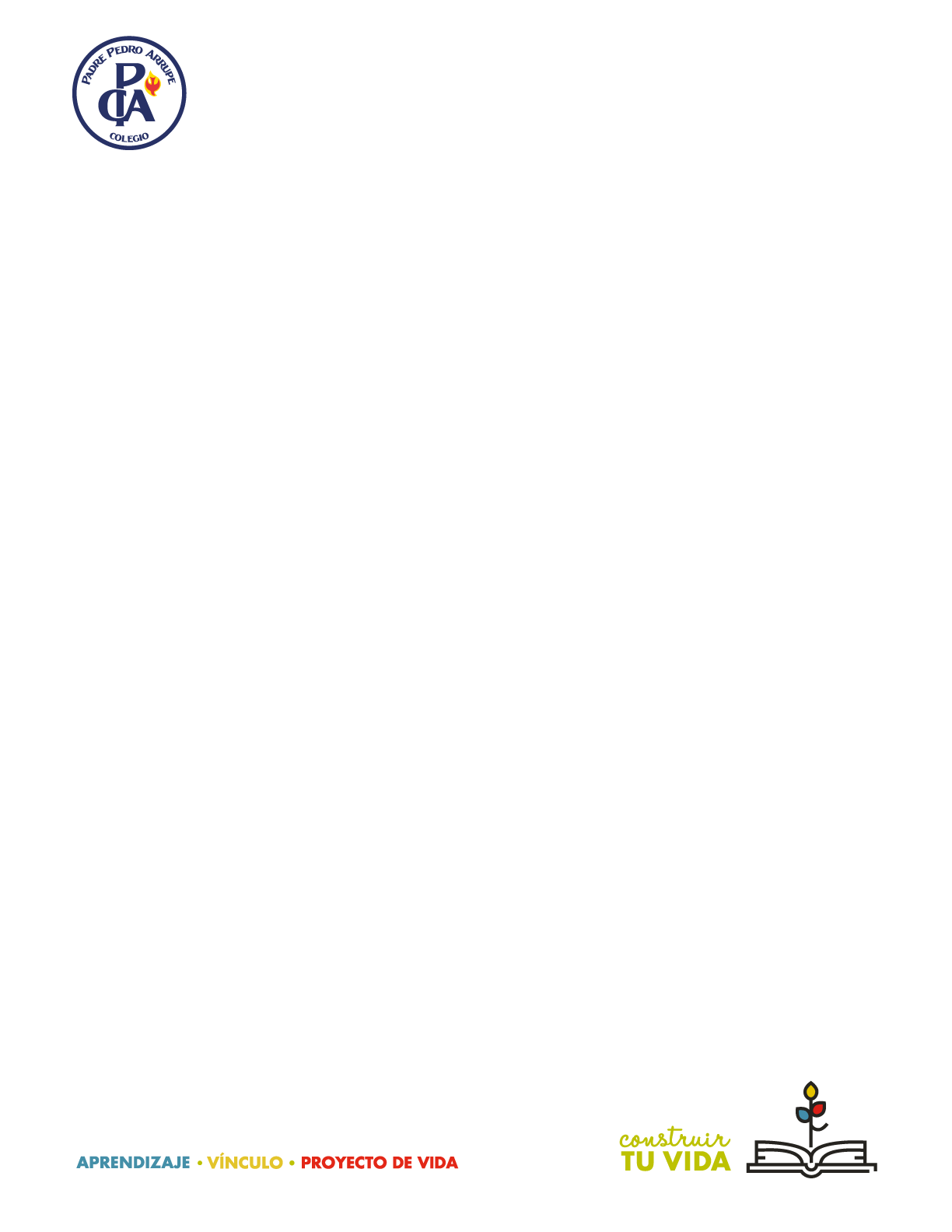 ¿Sobre qué tratará la Prueba de Transición?
La nueva prueba de transición que reemplazará a la PSU tiene por nombre: Prueba obligatoria de Competencia Lectora, por ahora, aún no tiene todos sus componentes claros. Sin embargo, lo que sí está claro hasta el momento es el temario. Esta prueba se concentrará en evaluar habilidades y contenidos, con énfasis en las siguientes habilidades: Rastrear-Identificar, Relacionar-Interpretar y Evaluar y Reflexionar.  
Es por esto, que en estas clases vamos a reforzar las habilidades de comprensión lectora a la vez que vamos a ir reforzando aquellos contenidos necesarios para poder, en primer lugar, identificar y rastrearlos cuando nos hagan preguntas como: “¿Es este un texto literario o no literario?”
A continuación se presenta un breve esquema con el temario que revisaremos para la preparación de esta nueva prueba de transición
Identificar elementos del texto
Texto no literario
Texto literario
Forma del texto
Lenguaje denotativo, objetivo, realidad, función representativa
Lenguaje Connotativo, subjetivo, ficción, función estética
-Argumentativo

-Expositivo

-Medios de Comunicación Masivos-
-Narrativo

-Dramático
Género
Textos literarios y no literarios
Se puede decir que el lenguaje denotativo tiene información  EXPLÍCITA y el lenguaje connotativo tiene información IMPLÍCITA.

Cabe destacar que no existen textos no literarios puros, ya que la objetividad absoluta no se puede alcanzar por nuestra calidad de humanos, y aunque existiera, cuando un ser humano lee un texto, de manera inconsciente interpreta e infiere información, inyectándole subjetividad .
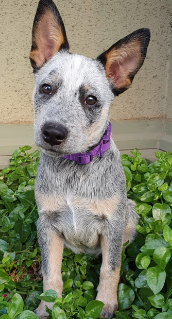 “Ahí hay un perro”
Implícito v/s Explícito